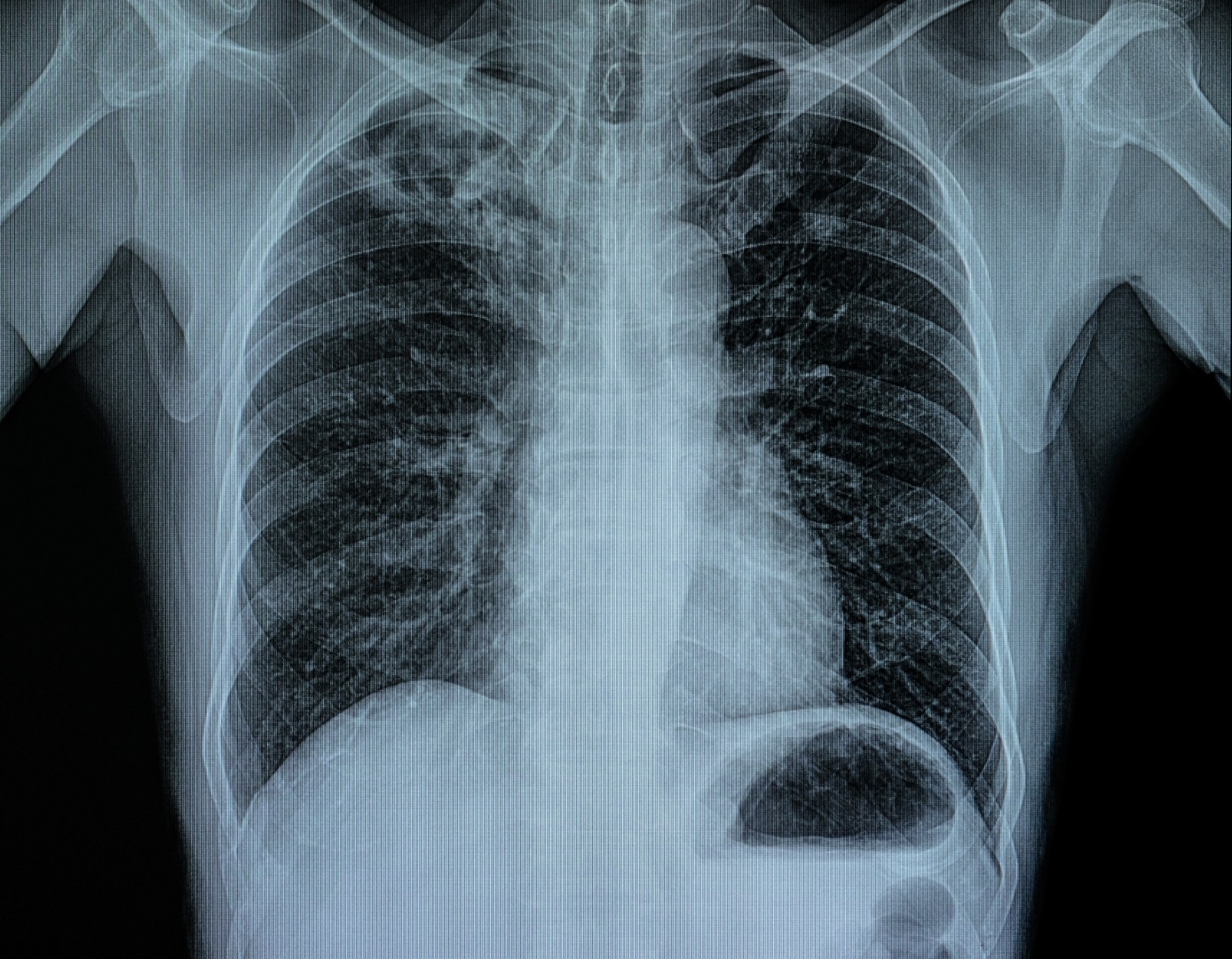 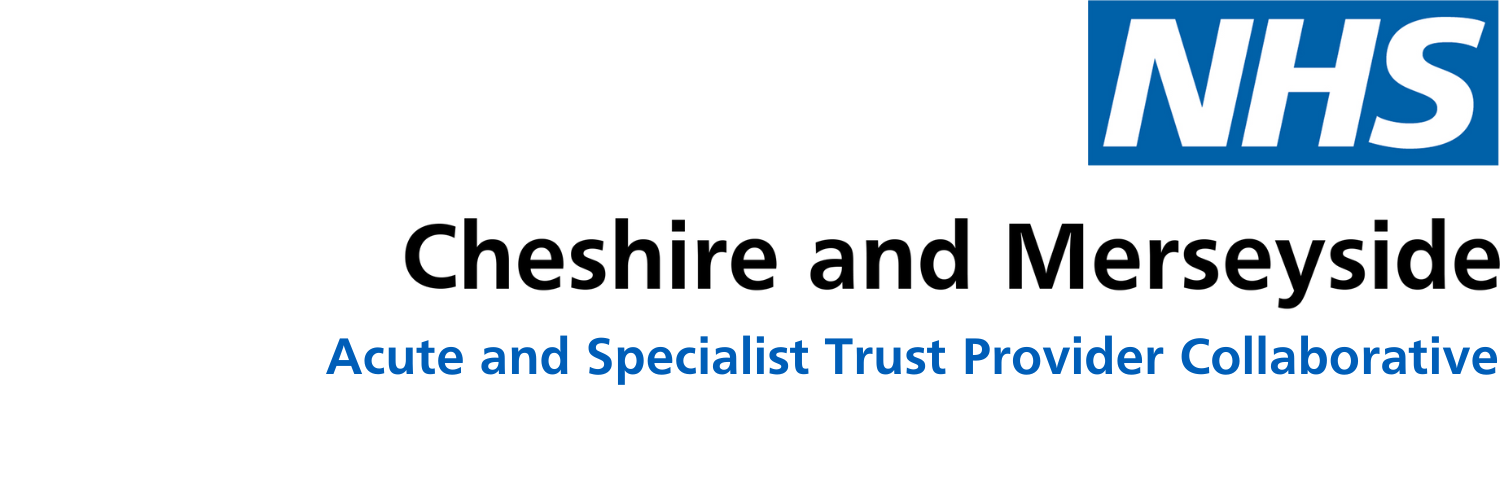 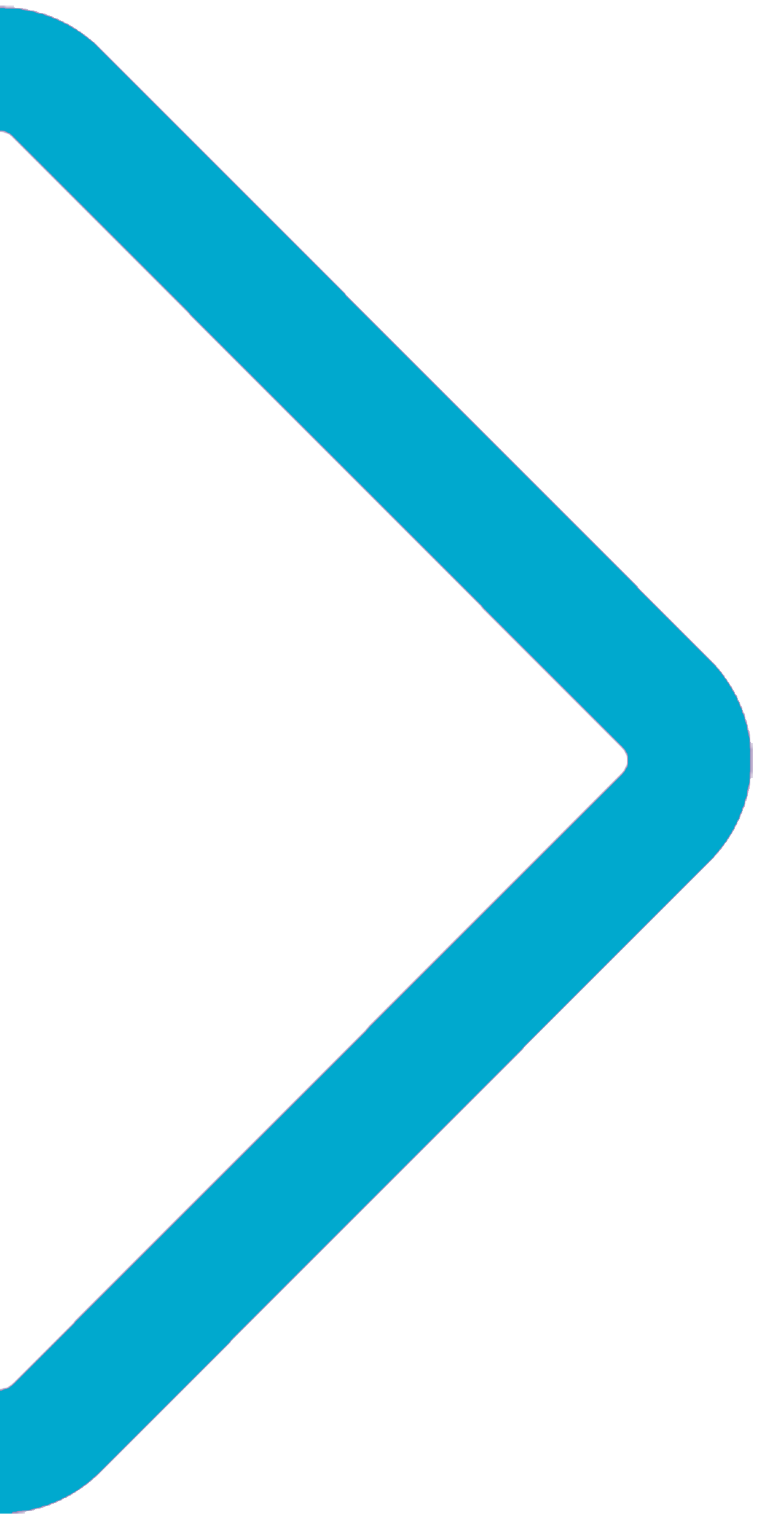 Diagnostics Programme  Tracey Cole   
23 January 2024
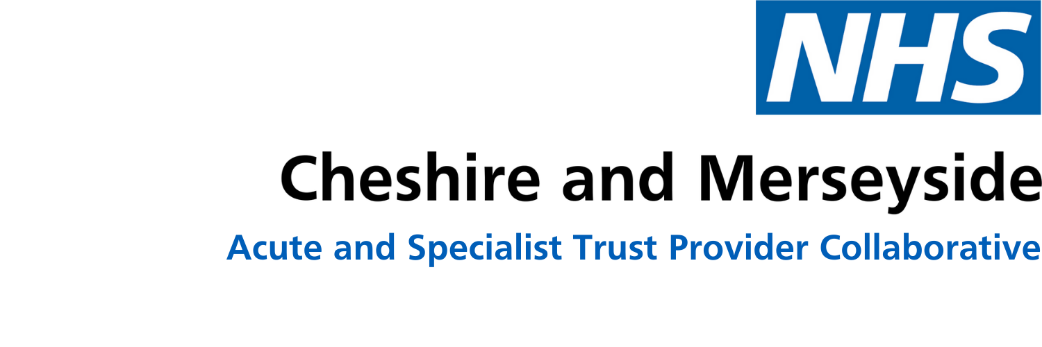 The Importance of Diagnostics
1.5 billion+ diagnostic tests undertaken annually 
Diagnostics feature in 90% of patient pathways
Capacity in diagnostics has not kept pace with demand
We have fewer MRI and CT scanners per capita than most OECD countries
Over the last 5 yrs, diagnostic referrals have risen by 25%+ 
Source: The Long Term Plan
Diagnostics is not just about diagnosis
Prevention through surveillance 
Monitoring of long term conditions 
Patient experience and speed of pathway
Efficiency: fewer interventions, admission avoidance, reduced length of stay
Understanding outcomes from interventions
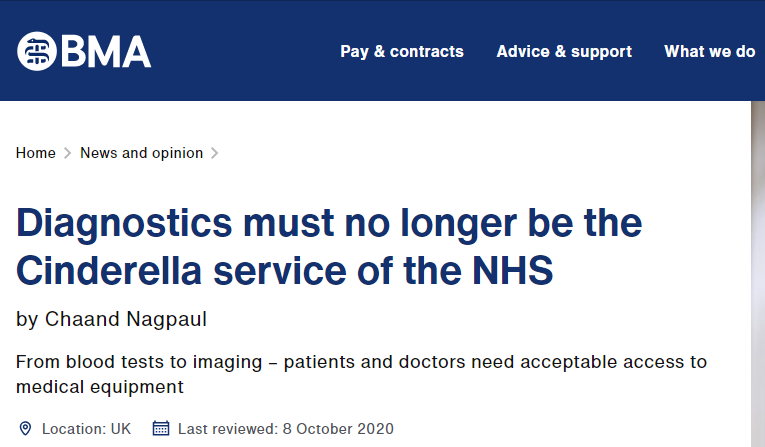 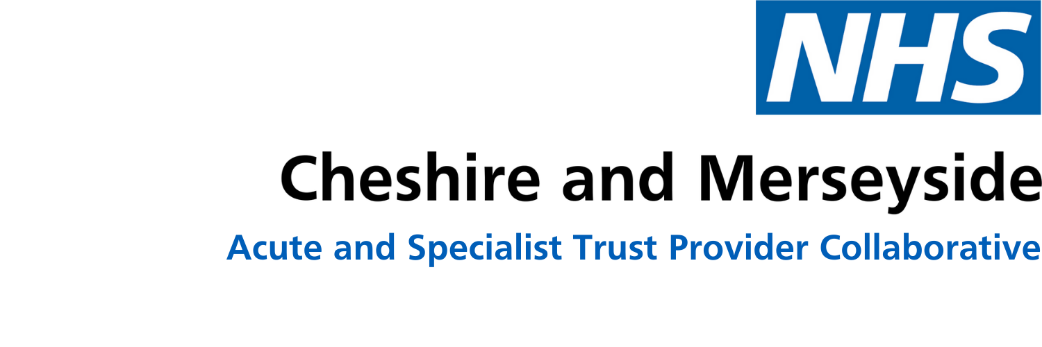 Ultimate Vision
Our vision for diagnostics in Cheshire and Merseyside is that everyone can:
Have the best possible start in life
Get the support they need to stay healthy and live longer
Have access to safe, equitable, clinically effective, efficient, innovative,​ timely and sustainable diagnostic services which represent best value for money
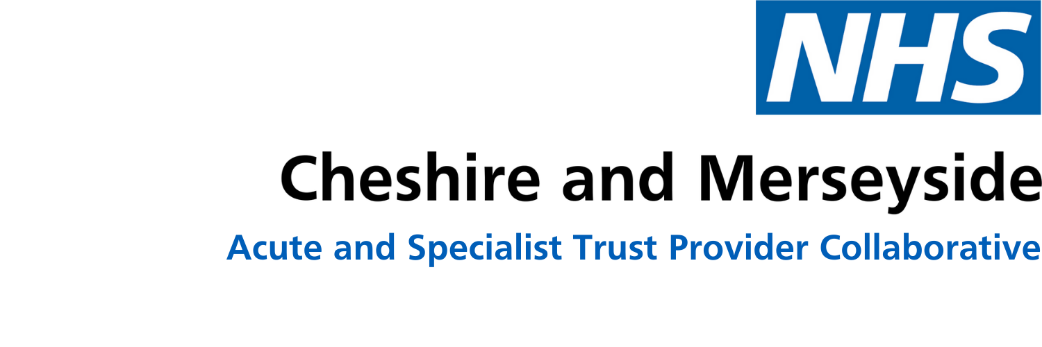 Scope
Type of Diagnostics: Incudes all diagnostic tests such as pathology, imaging, endoscopy, screening programmes, cardiorespiratory, neurophysiology and more.
​
Age: Includes patients of all ages ​ 
​
Geography: Includes all activity for patients registered with a GP in Cheshire and Merseyside noting that some diagnostics are delivered out of area and that not all trusts are members each network. ​Also includes the care delivered to non-C&M patients.
​
Physical & Mental Health: Includes both physical and mental health
Transformation: Includes responsibility for transformation at scale beyond a single organisation. ​
​
Performance and Outcomes: Includes responsibility for improvement against agreed trajectories, quality outcomes and reduced waiting and reporting times at C&M level. ​

Connectivity and Matrix Working: Includes interoperability with existing C&M Programmes such as Digital, Cancer Alliance, CVD and more.​
​
Triple Aim: To deliver the five year forward view triple aim of improved population health, quality of care and cost control.
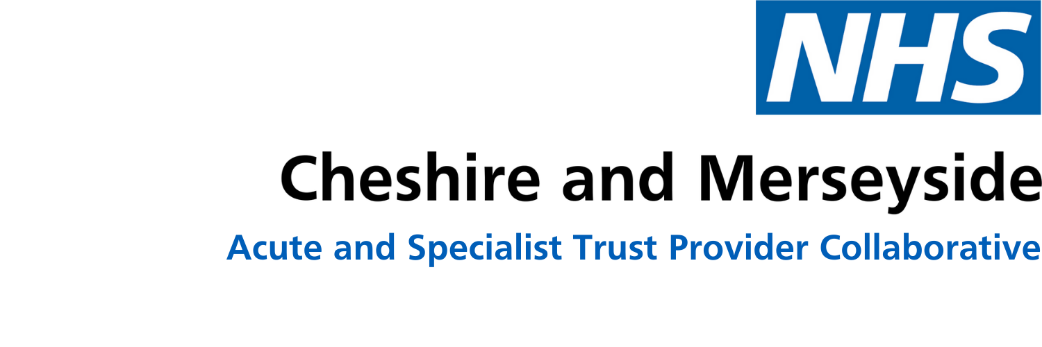 Tests Covered by the Programme
Endoscopy
Gastroscopy
Colonoscopy
Flexi Sigmoidoscopy
Cystoscopy
Capsule Endoscopy
Cytosponge
Fibroscan
Hysteroscopy
Nasendoscopy
EBUS
Imaging

MRI
CT
CT Cerebral Perfusion
CT Colonography  
CT Guided Biopsy
PET-CT 
ECG-gated CT
Non-Obstetric Ultrasound
Obstetric Ultrasound
Trans-Vaginal Ultrasound
Plain Film Xray
Dexa
Fluoroscopy
Cardiac Catheterisation
CT Cardiac Scan (functional)
CT Coronary Calcium Scoring and CT Coronary Angiography
CT Coronary FFR (Fractional Flow Reserve)
Cardiac MRI
Adenosine Stress Cardiac MRI
Myocardial Perfusion Imaging (MIBI / stress MIBI)
Barium Enema
+ Interventional Radiology
Physiological Measurements

Echocardiography -  Transthoracic (TTE)
Echocardiography - Transoesophageal (TOE)
Stress Echocardiography: Dobutamine Stress Echo (DSE) and/or Exercise Stress Echo (ESE)
Exercise Stress Test (Treadmill or Bicycle) 
Echo - Bubble/Contrast
Echo - 3D/4D
ECG (12-Lead)
ECG Using the Kardia AliveCor Device 
Implantable ECG Monitor (ILR Implantable Loop Reader)
Ambulatory Blood Pressure Monitoring (ABPM)
Home Blood Pressure Monitoring (HBPM)
24-72 hr Ambulatory ECG (Holter)
72 hr to 14 day ECG Monitoring 
FeNO
Spirometry (Monitoring)
Spirometry + Reversibility (Diagnostic)
 Multi-Channel Sleep Study
Inpatient Polysomnography
Bronchial Challenge Test
Cardiopulmonary Exercise Test
Field Walking Test
Detailed Lung Function Using a Gas Dilution Technique
Detailed Lung Function Using Plethysmography
Blood Gases (Arterial or Capillary)
GI Physiology
Urology (Urodynamics)
Audiology (Diagnostic)
EEG
Peripheral Neurophysiology
Pathology

Phlebotomy (Biochemistry and Haematology)
NT Pro BNP/BNP
Albumin to Creatinine Ratio (ACR) Urine Test
Protein to Creatinine Ratio (PCR) Urine Test
D-Dimer as Point-of-Care Test
Urea & Electrolytes as Point-of-Care Test
FIT Test
Microbiology
Biopsy / Histopathology
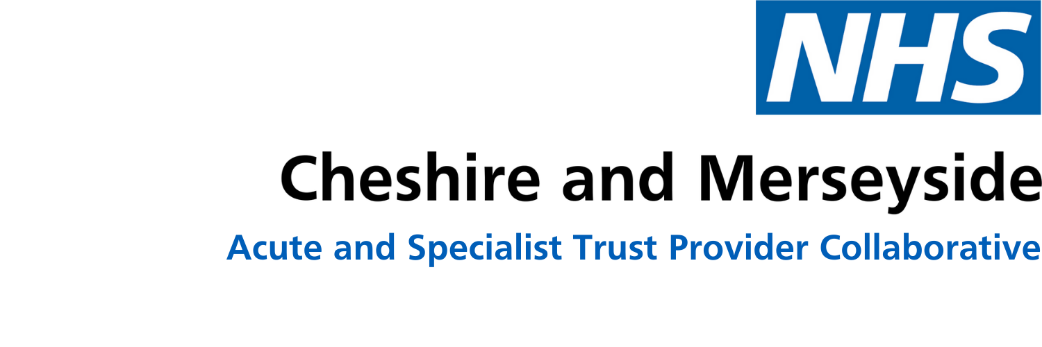 Variation & Duplication
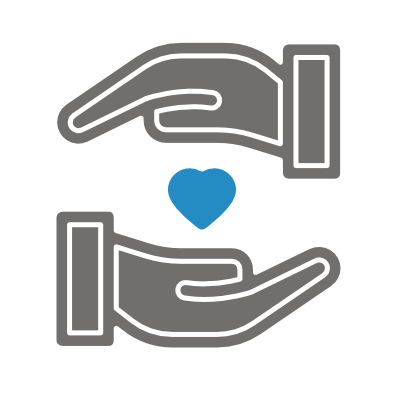 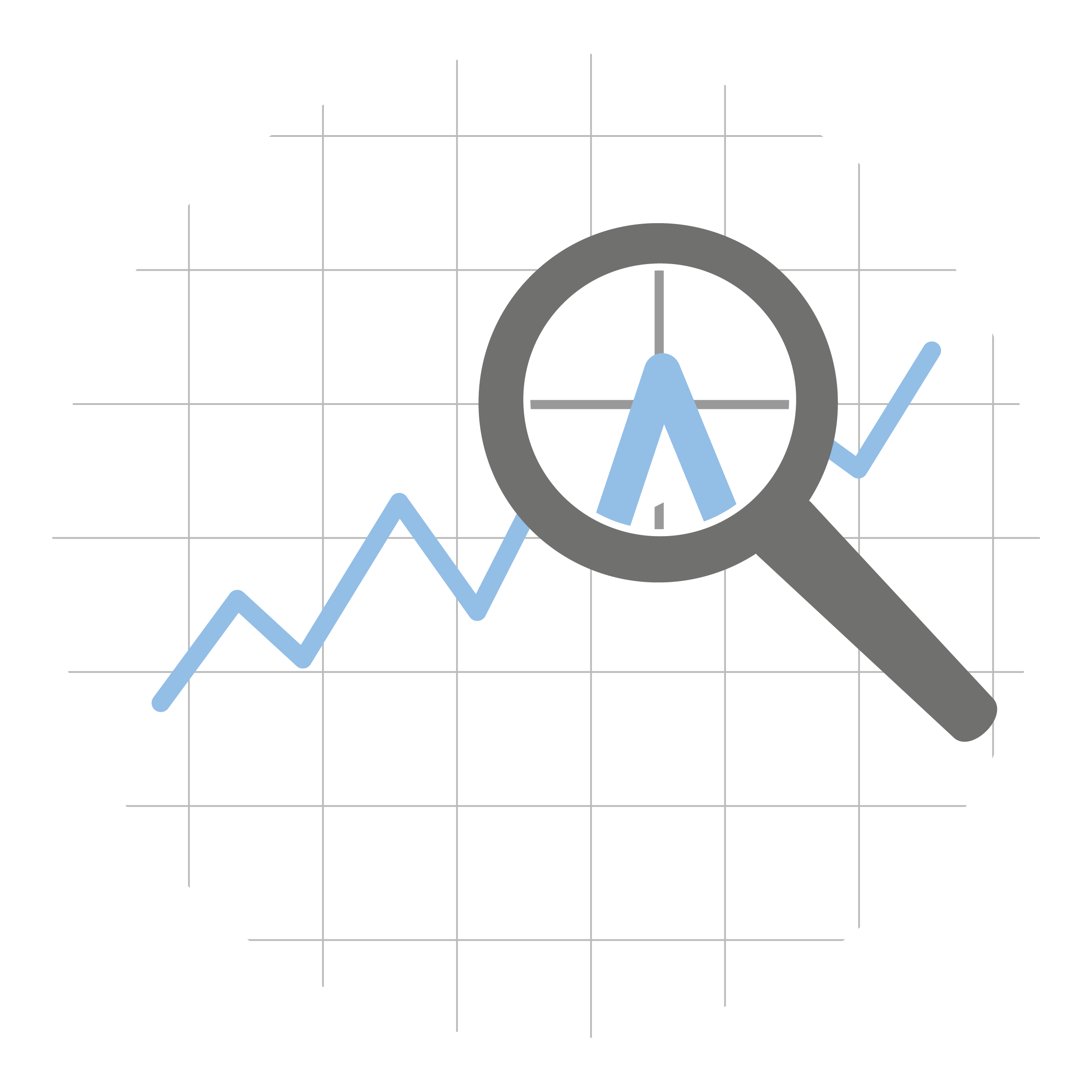 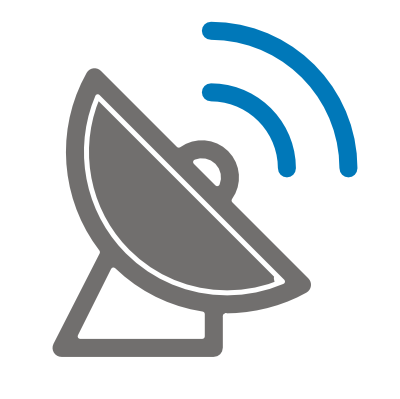 15 Tests Reporting 

Only 15 tests reported through national returns
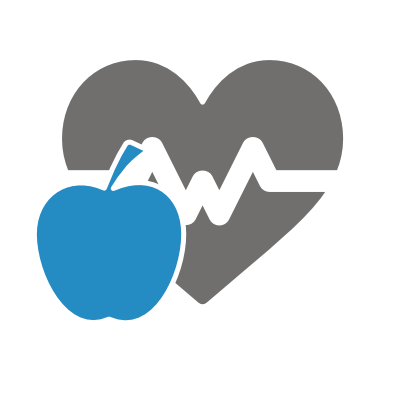 18 Diagnostic Providers

18 significant providers of diagnostic services for C&M patients
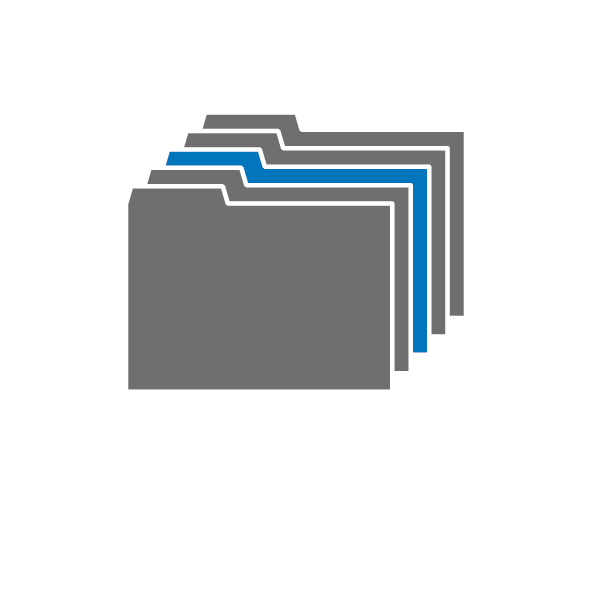 30 Digital Systems

30 different digital systems identified (to date) in the booking, delivery, and reporting of diagnostics
20 Minimum Tests
CDCs deliver a minimum 20 tests
24 Access Policies
24 access policies for diagnostics
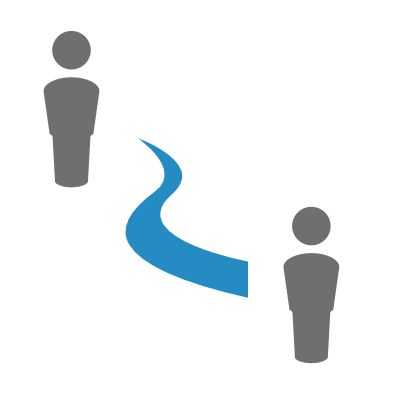 43 National Pathways 

43 Prioritised Symptom Based Pathways
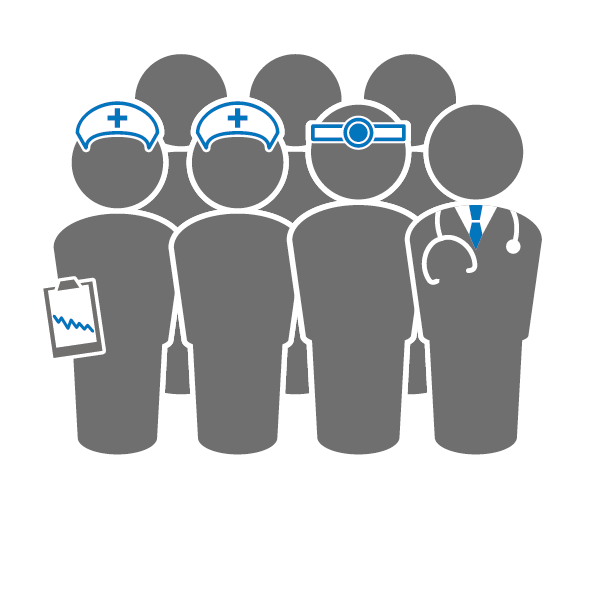 25+ Staffing Groups

25+ groups involved
Diagnostics Governance
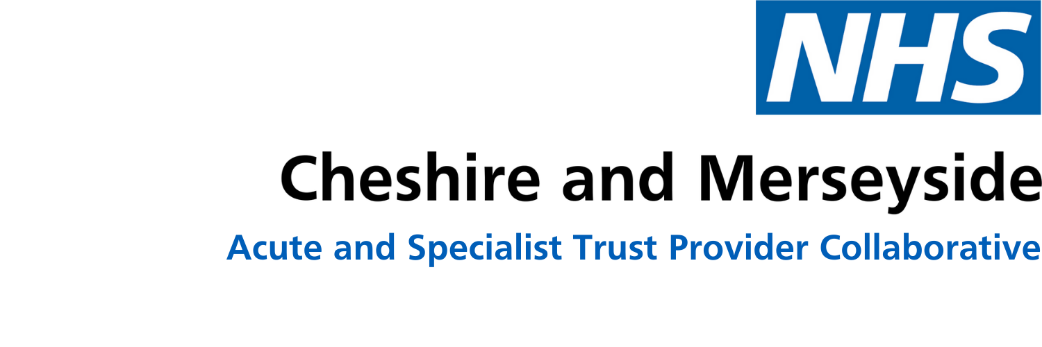 C&M Integrated Care Board
National  Assurance
CMAST
NHSEI 
National & Regional Diagnostics Board
C&M Diagnostic Delivery Board
Local & Regional   Assurance
2
5
1
Community Diagnostic Centres
4
Endoscopy
Pathology
Physiological Measurements
Imaging
3
Digital Transformation
Workforce
Cross 
Cutting Themes
Procurement
Capital
Patient & Public Involvement
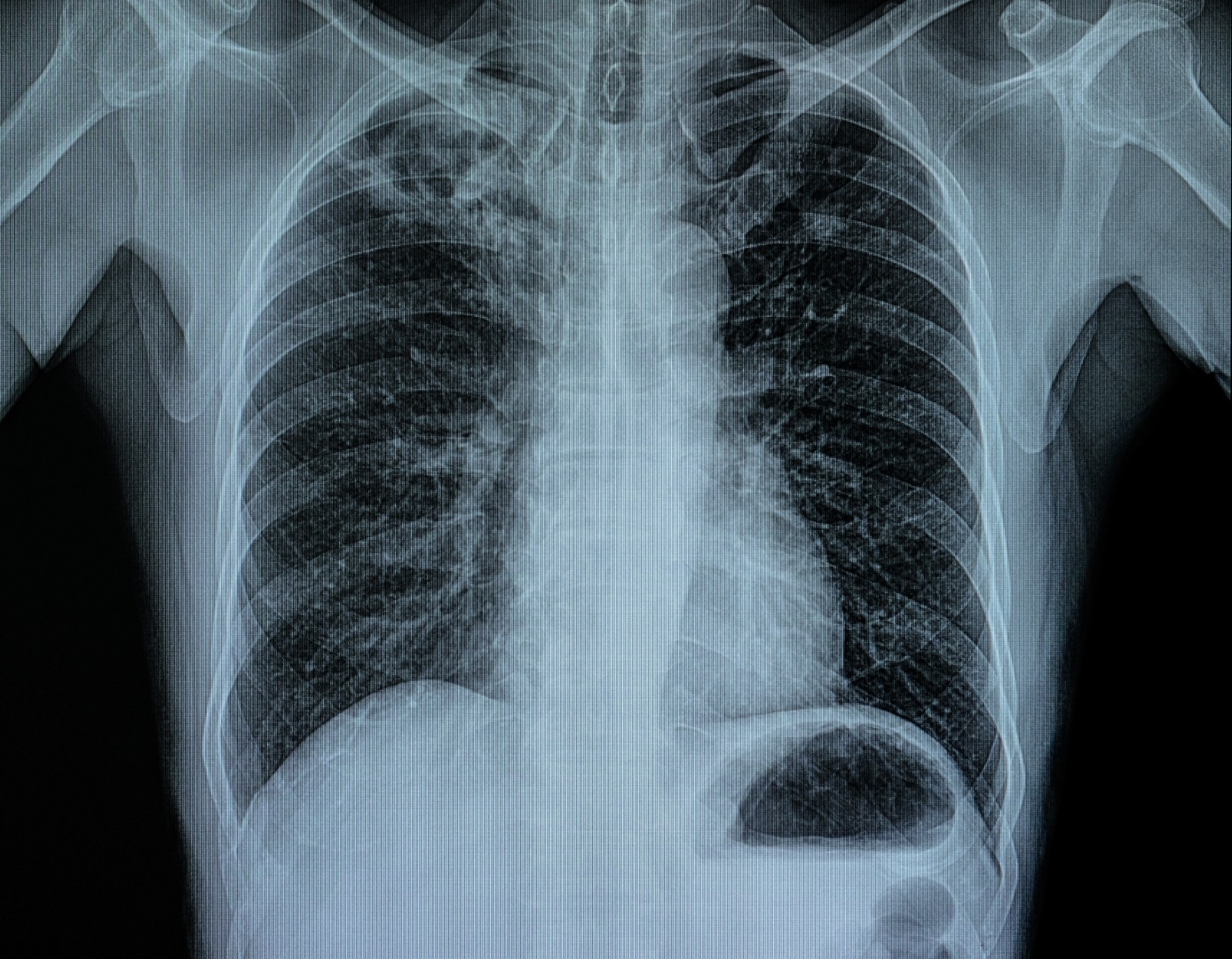 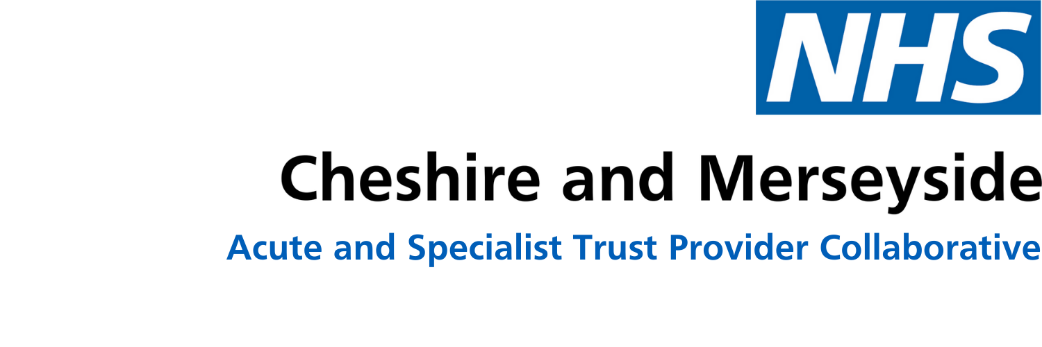 What Has Been Delivered?
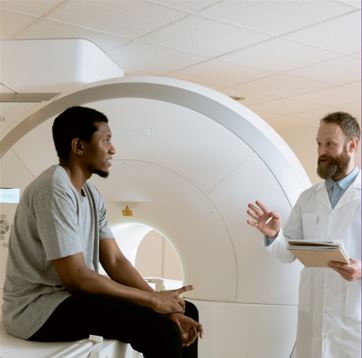 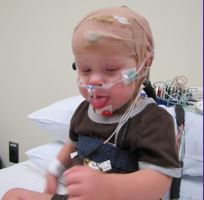 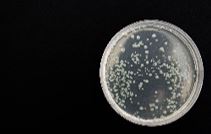 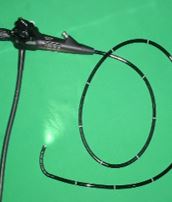 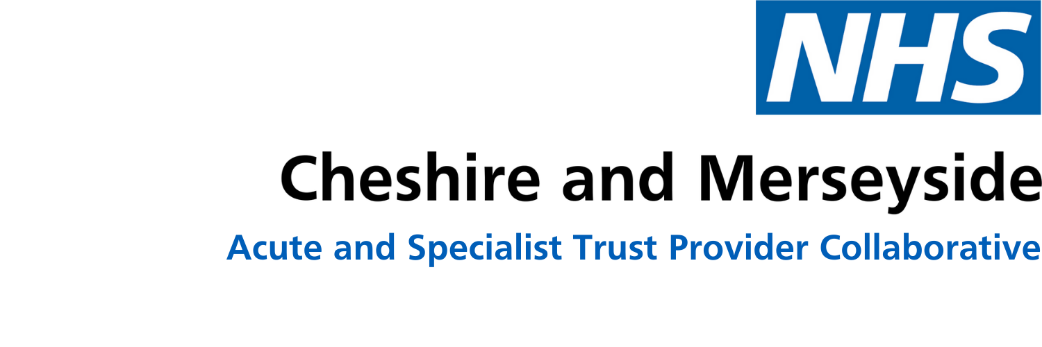 Diagnostics Programme
Clear governance
X patients waiting longer than 6 weeks for a diagnostic test
90%+ of patient pathways include a diagnostic test
10Community Diagnostic Centres
0Community Diagnostic Centres
Huge, complex, diverse programme
Mass variation in access and performance inequalities
Programme established November 2021
Then...				         Now…
Fragmented governance
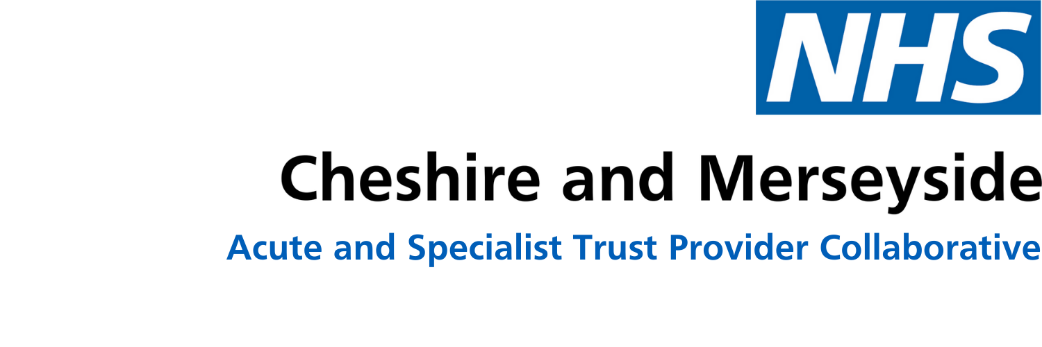 Building Capacity
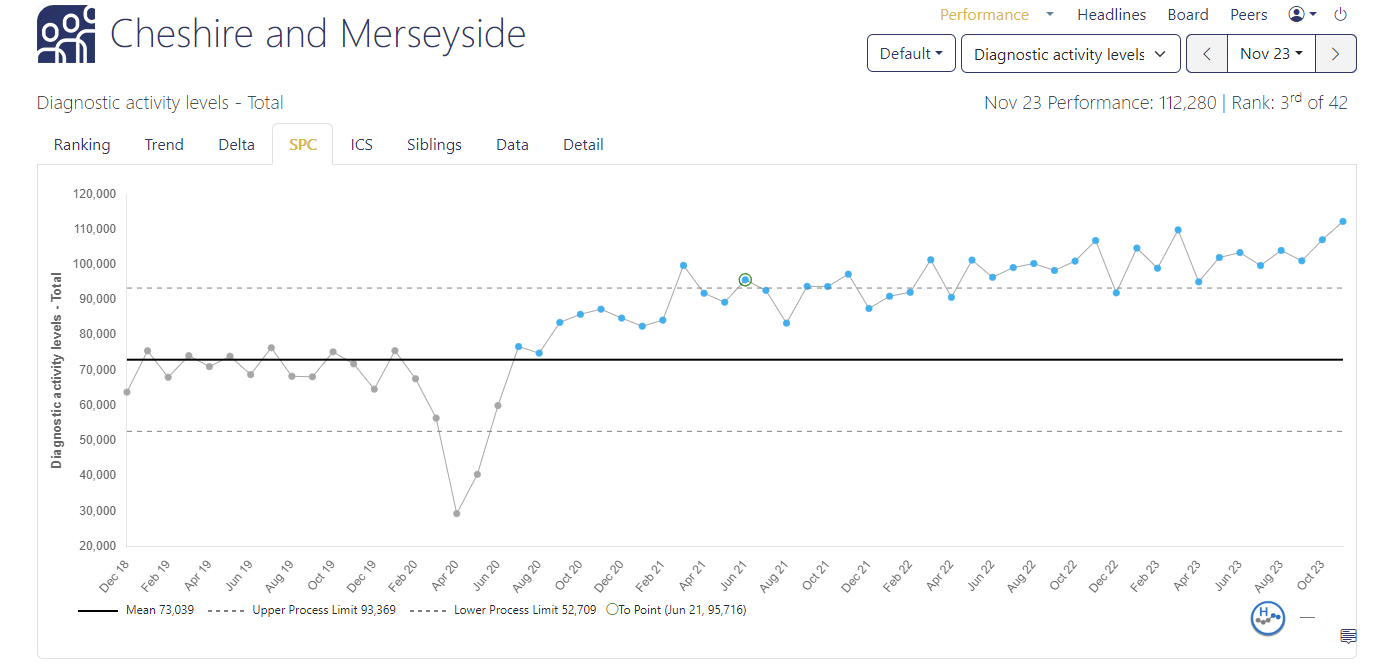 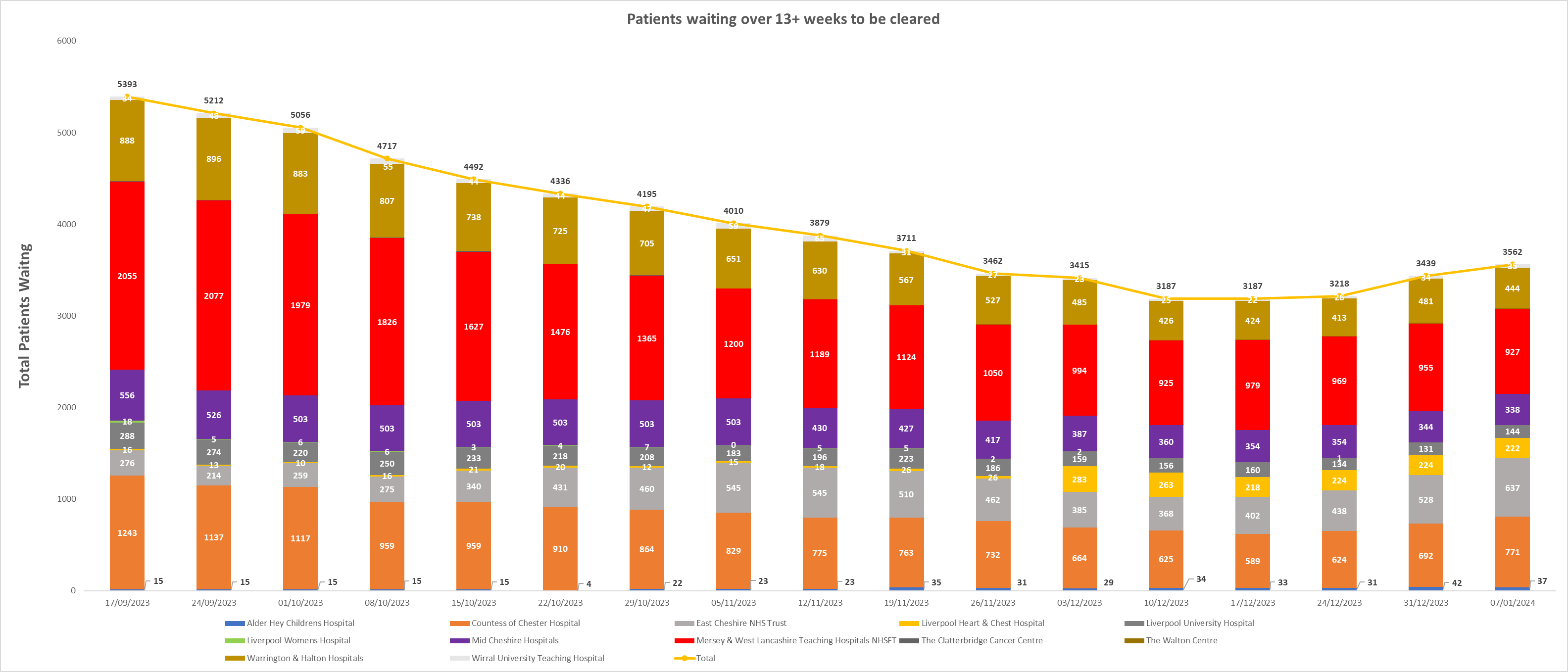 Community Diagnostic Centres (CDCs)
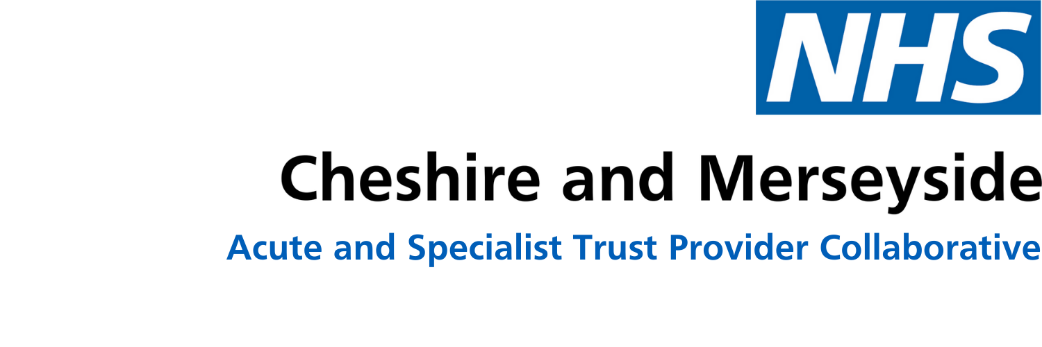 Additional Capacity
4000 tests per week
Modernisation 
of sites rather than new build
Provision
of all test modalities especially ultrasound, echos and CT.
10 CDCs in C&M  
Selected on: 
ability to mobilise  
serving areas of deprivation
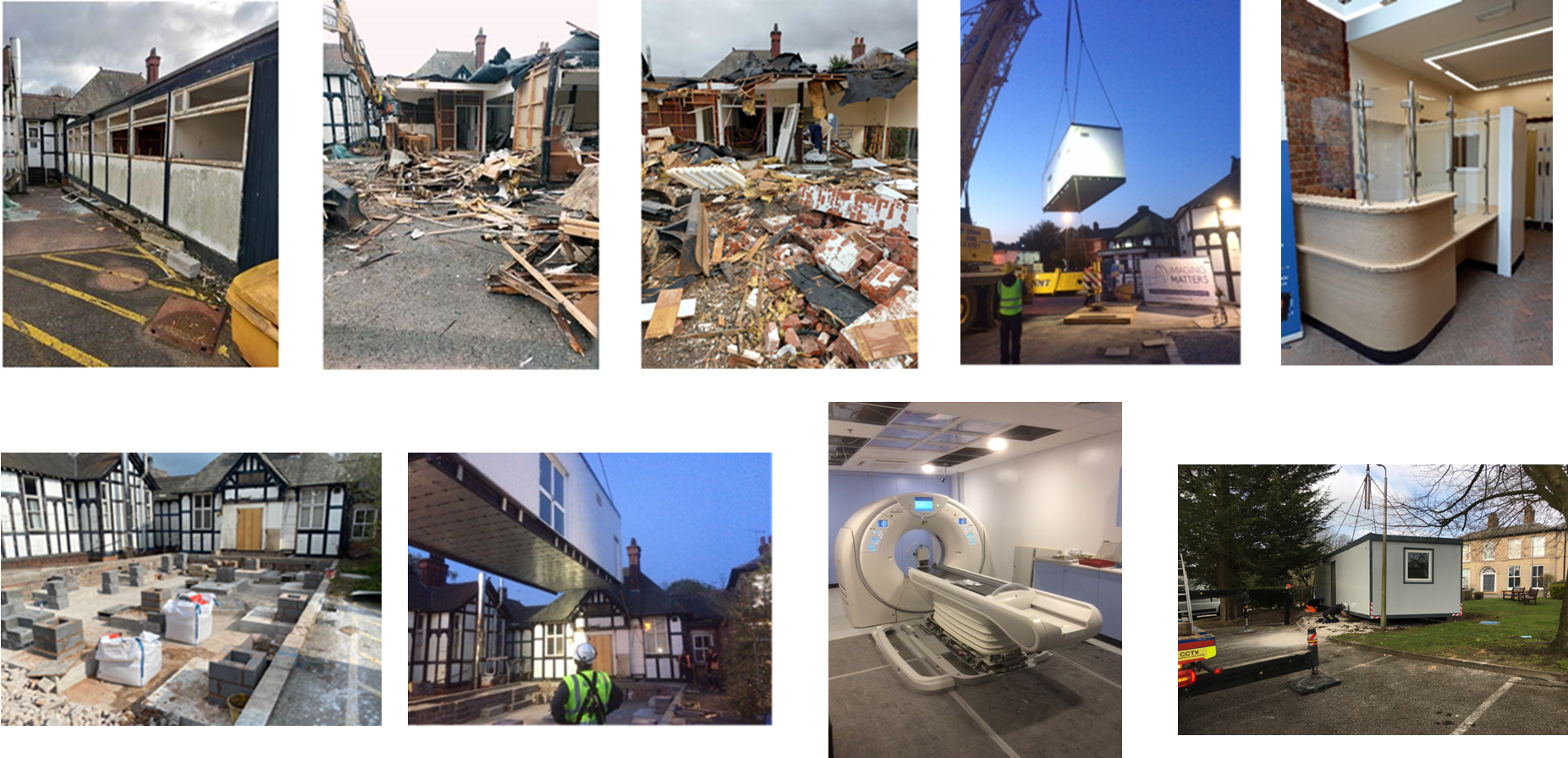 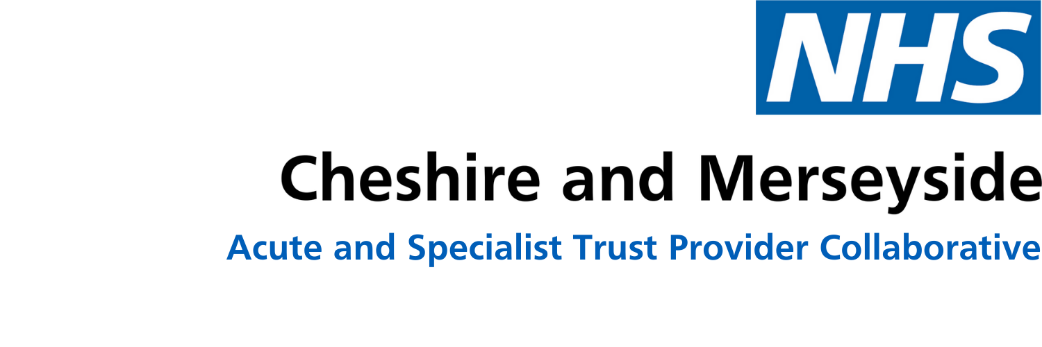 Endoscopy
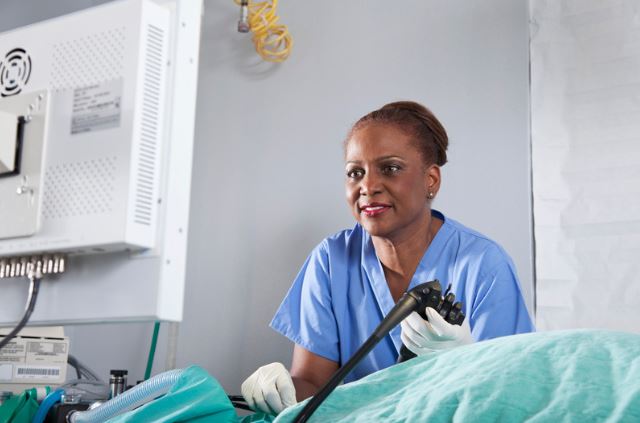 Endoscopy Alternatives 
FIT Testing
CT Colon 
Pill on a string
Capsule endoscopy 
Digital connectivity between sites
Surveillance Intervals 
Validation of surveillance patient intervals to reduce unwarranted variation.
Real Time Productivity Monitoring in all Endoscopy Departments 
Continuous improvement moving from 8% to 4% DNA rates 
Reduced late start on lists
Increased number of patients booked per list
Polyp Detection Artificial Intelligence  
Increased polyp detection during endoscopy
Endoscopy Hubs (In Progress)
£8.1m of in year capital investment. 
1 endoscopy hub in addition to the 13 existing endoscopy sites. 
Hub to focus on routine, surveillance and bowel cancer screening patients leaving existing sites to deliver scopes to 2 week wait patients, inpatients, complex patients and patients who do not wish to travel to a hub.
Endoscopy Staff Bank
Staff able to work across units
Alternatives to in/outsourcing
Biopsy Collection Guidance 
Standardising the number of biopsies collected per endoscopy to minimise impact on patient and path labs.
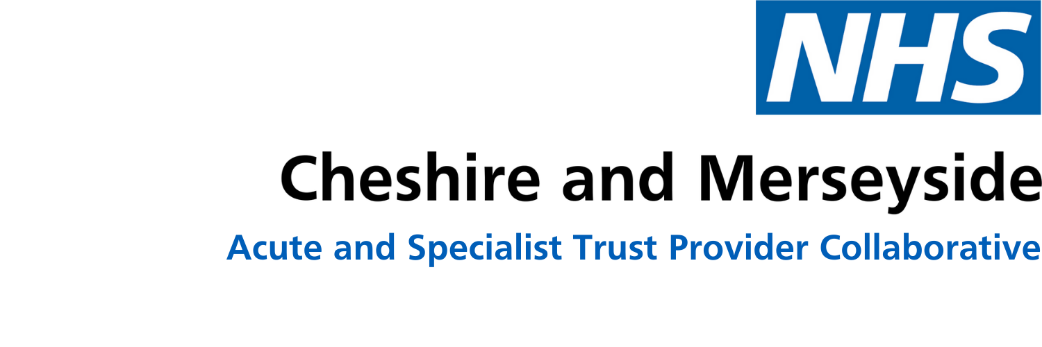 Imaging
Advancing Prostate Artificial Intelligence Pilot
Algorithm test complete to increase cancer detection rates.
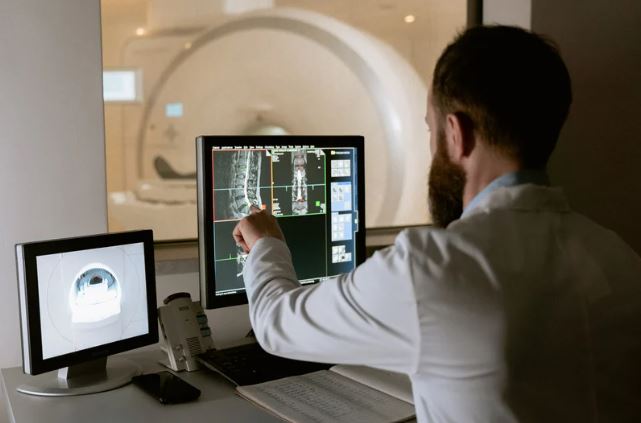 Automated Monitoring of Activity Against National Productivity Rates:  
CT – 4 scans per hour
MRI – 3 scans per hour
Ultrasound – 3 scans per hour
Collaborative Interventional Radiology Plan (In progress)
To resolve on call issues, explore options for equipment funding and ensure services are equitable, safe and sustainable.
Imaging Prostate Artificial Intelligence Pilot
Algorithm test complete to increase cancer detection rates.
Cardiac CT/MRI  
Capital secured for an additional scanners
Review of networked staffing solutions
Chest X Ray AI 
Will allow abnormal tests to be prioritised.
Advanced Acceleration Technology 
Installed on 19 MRI scanners to increase productivity by 10%
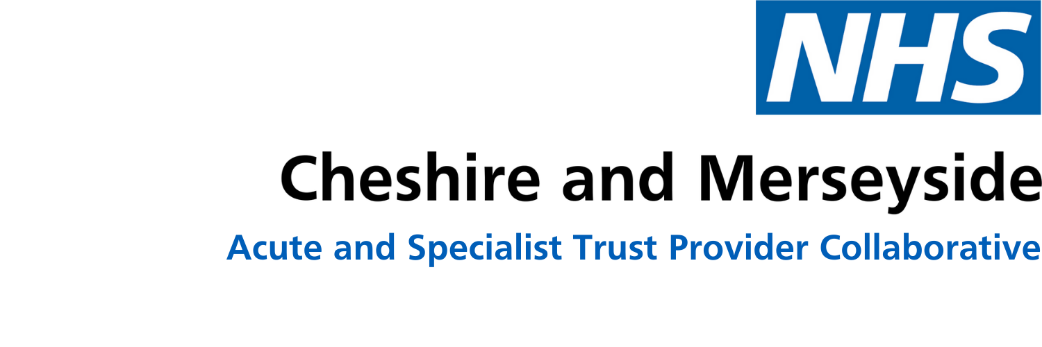 Pathology
Pathology Target Operating Model
Consolidation of existing laboratories into a 3 hub model.  
Benefits include estimated £10m savings and removal of quality variation.
Histopathology Sustainability Plan 
Critical to support delivery of the Cancer Faster Diagnosis Standard (a CORE20PLUS5 priority). 
Turnaround KPI for Prostate Biopsies 90% in 10 days.
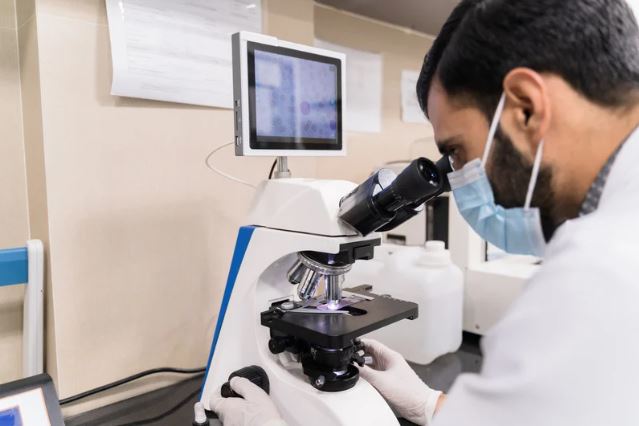 Repatriation of Pathology Tests 
Processing more tests in C&M rather than sending them out of area. Will reduce cost.
Vitamin D  
Guidelines agreed (as per NICE) which should reduce requests by c50%
Pathology LIMS
Currently 7 different Pathology Laboratory Information Management (LIMs) Systems. 
        - pathology results not visible in different trusts 
        - repeating blood tests/swabs 
Progressing with single C&M collaborative procurement
Benefits include £7m+ (indicative) savings over 10 years
Digital Pathology
Slides can be sent worldwide allowing access to larger workforce
Allows automation technology or artificial intelligence to be applied
Pathology Order Comms 
Single instance of Order Comms to roll out to all primary care sites where tests are ordered: 
Reduces percentage of tests repeated and destroyed due to  label illegibility
Allows patient choice re phlebotomy site
Reduces turnaround times.
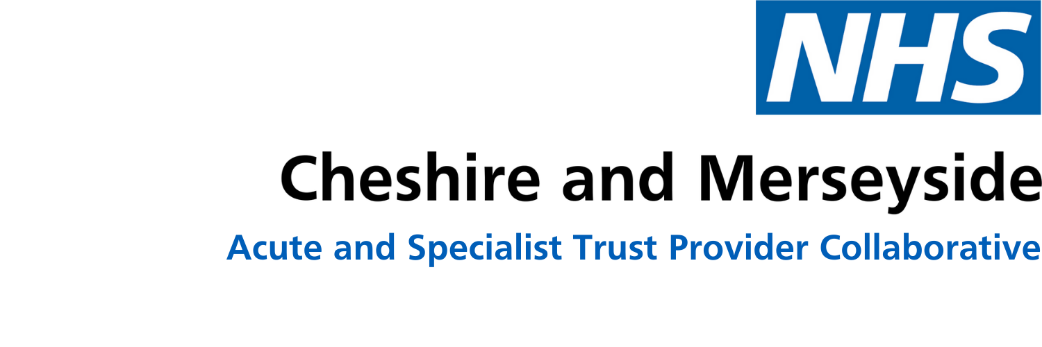 Physiological Measurements
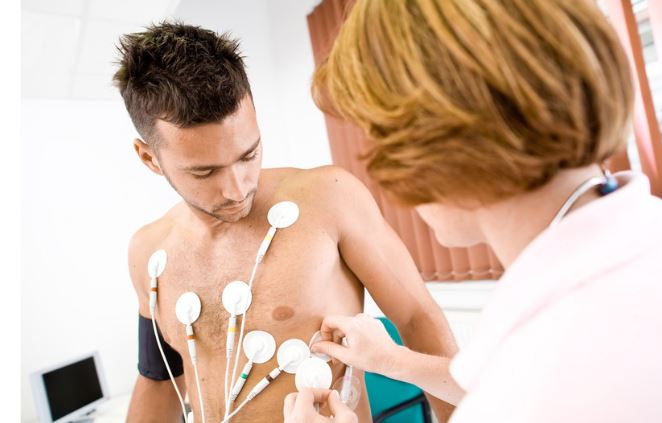 Home Sleep Study Service
Standardised kit and methodology introduced across all sites which has reduced waiting times and improved patient experience.
Establish Physiological Science Network 
One of first in England.
A network of networks to cover 8 key areas including cardio respiratory, audiology, ophthalmology, neurophysiology tests
British Society for Echocardiography Guidelines (40-45 min appointments)
All Trusts now using these appointment slots – 11% productivity gain
Piloting Artificial Intelligence Echos – appointment times could reduce to 25 minutes
Implement single cardio digital system to reduce duplication of tests.
Mapping of all Diagnostic Services including those in Primary care & Community
Heat maps to identify areas where inequity of access to services for places to address 
Implementation of symptomatic pathways to ensure standard order test sets for key symptoms
Ability to maximise utilisation of all diagnostic services with fluidity across organisations  
Ensuring same quality and productivity standards in place for all providers.
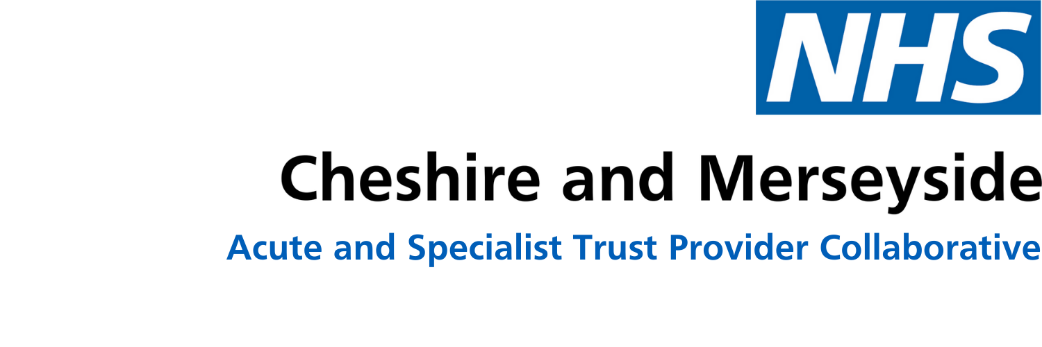 What Next?
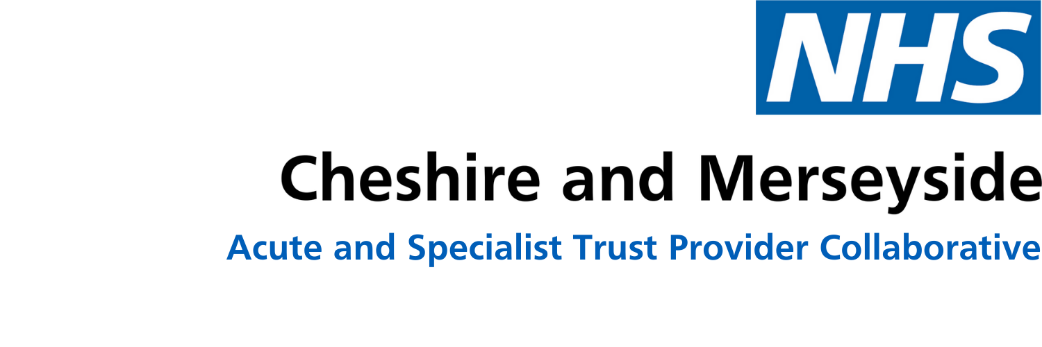 Podcast
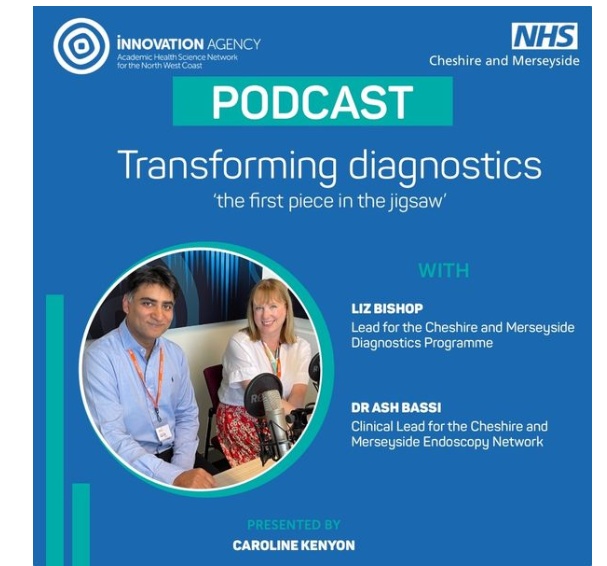 A new podcast explores the impact of changes to the way diagnostic tests and screening are carried out in Cheshire and Merseyside.

A system-wide transformation programme (led by CMAST the Cheshire and Merseyside Acute and Specialist Trusts Provider Collaborative) has resulted in many more tests being carried out in more centres around the region.

The Innovation Agency podcast features Liz Bishop and Dr Ash Bassi. 

Liz is Chief Executive of The Clatterbridge Cancer Centre NHS Foundation Trust; lead for the Cheshire and Merseyside Diagnostic Transformation Programme; and Senior Responsible Officer for Cheshire and Merseyside Cancer Alliance.

Dr Ash Bassi is Consultant Gastroenterologist and Divisional Medical Director at Mersey and West Lancashire Teaching Hospitals NHS Trust; Clinical Lead for the Cheshire and Merseyside Endoscopy Network; and North West Transformation Lead for Endoscopy.
To listen, go to this link:  https://audioboom.com/posts/8324397-transforming-diagnostics-the-first-piece-in-the-jigsaw